International Conference on Energy Systems, Artificial Intelligence, Plasma, Materials and Environment
ESAIPME’2024
October 16 and 17, 2024, Ghardaia, Algeria
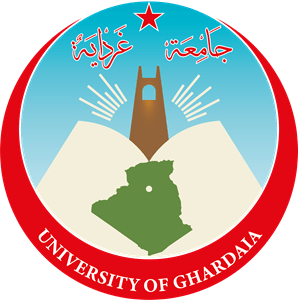 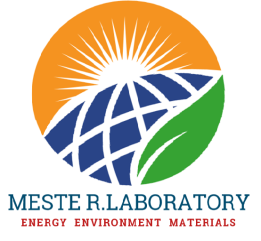 Manuscript ID-XX
Title (Times New Roman - font size 54 - bold)
Auteurs (Times New Roman - font size 44)
Organization (Times New Roman - font size 32)
ABSTRACT
RESULTS AND DISCUSSIONS
Results Presentation
Text: Times New Roman - font size 24
INTRODUCTION
Text: Times New Roman - font size 24
Text: Times New Roman - font size 24
METHODS & MODELISATION
System Presentation
Texte : Times New Roman – police 24
Discussions of Results
Model Development / Experimental Procedure
Text: Times New Roman - font size 24
Text: Times New Roman - font size 24
CONCLUSION
Text: Times New Roman - font size 24